Certificates of Free Sale and Phytosanitary Certification
International Agribusiness Center
March 2021
Topics to be covered
Intl. Agribusiness Center Team
Export Programs and Services
Emmy Nagamachi – Food Certificates of Free Sale, DFS
Heather Bartley – Feed Certificates of Free Sale, DARM
Greg Helmbrecht – Phytosanitary certificates, DARM
Q& A – All
Meet our International Staff
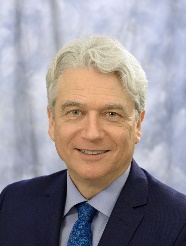 Jennifer Lu
Economic Development Consultant
Animal Feed, Forestry Products,
Livestock & Genetics
Asia
608-224-5102
Jennifer.lu@wi.gov
Mark Rhoda-Reis
Bureau Director
International Agribusiness Center
608-224-5125
Mark.rhodareis@wi.gov
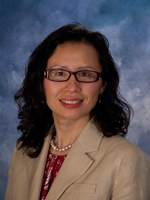 Lisa Stout
Economic Development Consultant
Processed Foods and Food Ingredients
Canada, Asia, Middle East
608-224-5126
Lisa.stout@wi.gov
Ashwini Rao
Economic Development Consultant
Processed Foods and Food Ingredients
India, Latin America, European Union
608-224-5119
Ashwini.rao@wi.gov
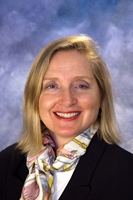 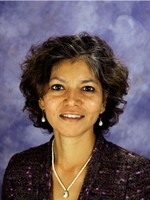 IABC Services
The International Agribusiness Center staff provides export assistance and consultation to Wisconsin food and agriculture companies.  Services offered include:

Buyers Missions
Trade Missions
Trade Show enhancement services
Export funding
Export Education
Food Certificate of Free Sale
Emmy nagamachi
Financial specialist – senior 
division of food and recreational safety
What is a food certificate of free sale?
Many countries require a Certificate of Free Sale when they import food items from foreign countries. The certificate of free sale is evidence that food items are legally sold or distributed in the open market, freely without restriction, and approved by the regulatory authorities in the country of origin (United States).
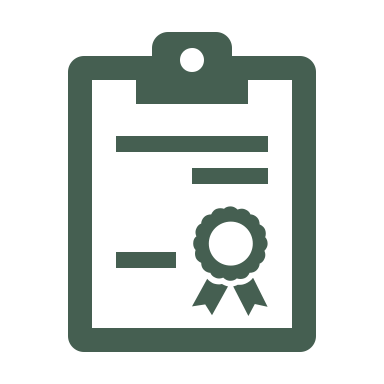 In wisconsin
The Food and Recreational Businesses Bureau in the Division of Food and Recreational Safety offers certificates for food products intended for human consumption produced in food processing plants and dairy plants.
Food certificate of free sale
Website: http://datcpservices.wisconsin.gov/Certificate_of_Free_Sale/index.aspx
Food certificate of free sale application
The requester provides the following information:
Contact person and telephone number of the individual requesting the certificates.
Billing address.
Name, address and license number of the producer company.
Address to send completed certificates to.
The number of sets of certificates. (1 set = 4 certificates)

Optional information:
Include destination on certificate
Gold Seal (Required for Guatemala, El Salvador and Jordan)
Food certificate of free sale application
Fees:
Regular Service – processed within 3 business days; sent via first- class mail only.  The fee for each set of certificates using Regular Service is $65.00.
Special Service – processed within 1 business day; sent via FedEx or UPS.  The fee for each set of certificates using Special Service is $100.00.
Certificate sample
Popular destination countries
Other countries include:
Colombia			Philippines
Bolivia				Thailand
Guatemala			Vietnam
Costa Rica			Turkey
El Salvador			Saudi Arabia
Korea
Mexico
China
UAE
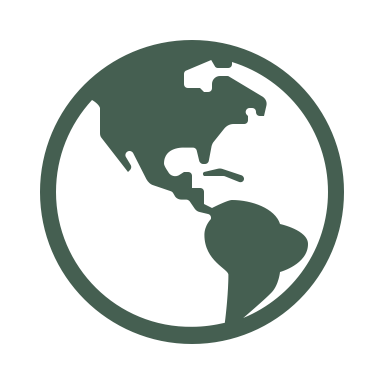 Feed Certificates of Free Sale
Heather bartley
Feed/toxic response program specialist
Division of Agricultural resource management
Wisconsin Feed program
Purpose
Assure the public and manufacturers that animal feed and feed ingredients are unadulterated, meet label guarantees, and are safe and effective for use.
Authorities
Wisconsin Stats §94.72
Wisconsin Adm Code ATCP 42
Key activities
Issuing commercial feed licenses
Issuing feed certificates of free sale
Development of annual inspection and sampling plans
Collection and processing of tonnage inspection fees
Label compliance reviews
Compliance assistance
Toxic Response (feed related or non-feed related)
Types of export certificates
cGMP Certificates
Certificate attests to DATCP’s knowledge that the facility is licensed and in good standing, based on DATCP records
Feed Product Certificates
Certificate attests that the label attached to the Certificate is compliant with Wisconsin regulations and rules, and the product is free for distribution in the state of Wisconsin
License Certificates
Certificate attests that the licensee is permitted to manufacture and distribute commercial animal feed in the state of Wisconsin
Certificate of free sale application
Step 1:
Submit application online
Website: http://datcpservices.wisconsin.gov/Certificate_of_Free_Sale/index.aspx
Can be found by visiting datcp.gov > Programs/Services > Livestock Feed/Pet Food > Feed Export Certificate of Free Sale Application
Certificate of free sale application
Step 2:
Attach/upload a legible, compliant1  label in the English language, to the online application
Check for compliance before submission:
Wis. Stats. §94.72 http://docs.legis.wisconsin.gov/statutes/statutes/94/72
Wis. Adm. Code ATCP 42 http://docs.legis.wisconsin.gov/code/admin_code/atcp/020/42
Labels submitted for Certificates of Free Sale are strictly reviewed for compliance; labels are not “approved”

1 Labels not compliant with State regulations will delay the issuance of the final Certificate.
Certificate of free sale application
Step 3:
Submit payment
Credit card
Check (send via USPS mail)
Note: Only submit payment for the one transaction (unless for additional Feed Certificates of Free Sale) in the check. Otherwise State Finance Services will delay payment, and therefore processing, of your Certificate(s).

Processing will take approximately 5-10 business days (from the date DATCP receives payment); non-compliant labels will cause further delays
Additions to certificates
Additional language beyond that on the examples provided is not allowed
Use a notarized letter and request it be attached to the Certificate
Certificate of Free Sales are only issued in English
Company may provide a translated document and request it be attached to the Certificate
Feed programs certificates of free sale
Heather Bartley
Feed/Toxic Response Program Specialist
608-224-4539
Heather.bartley@wisconsin.gov
phytosanitary Certificates
Greg helmbrecht
Plant pest & disease specialist
Division of Agricultural resource management
Planning to export plant products?A phytosanitary certificate (PC) may be required
What is a PC?
A certificate issued by the US or State Department of Agriculture certifying to foreign governments that US plants and plant products are free of harmful pests and diseases.
Most countries have restrictions in place to keep unwanted pests out. They attempt to intercept plants, animals, viruses, fungi and bacteria that threaten an agricultural commodity or natural resource. These countries require plant products being imported to be inspected and declared free of pests through an inspection and a  Phytosanitary Certificate.
What types of commodities are certified?
Plants - Living plants and parts thereof, including seeds and germplasm. Any plant (including any plant part] for or capable of propagation, including a:





Plant products - Unmanufactured material of plant origin (including grain) and those manufactured products that, by their nature or that of their processing, may create a risk for the introduction and spread of pests.
Tree
Vine
Bulb
Shrub
Bud
Tissue culture
Cutting
Root
Plantlet culture
Graft
Seed
Pollen
Scion
Federal phytosanitary certificate (ppq form 577)
Used for international export of plants & plant products and dependent on the requirements of the destination country. Good for one shipment and can NOT be duplicated.
Generally, should ship within 14 days of the official certificate issue date and no more then 30 days from the date of inspection listed on the certificate.
It is the exporter’s responsibility to ensure that the phytosanitary certificate arrives prior to or about the same time the shipment arrives
phytosanitary certificate for re-export(ppq form 579)
Used for international export of plants & plant products with a foreign origin and dependent on the requirements of the destination country. Good for one shipment and can NOT be duplicated.
Generally, should ship within 14 days of the official certificate issue date and no more then 30 days from the date of inspection listed on the certificate.
It is the exporter’s responsibility to ensure that the phytosanitary certificate arrives prior to or about the same time the shipment arrives.
Federal export processed plant product certificate(ppq form 578)
Used for international export of processed plant products ineligible for PPQ 577. Good for one shipment and can NOT be duplicated.
This certificate is used for plant products that have gone through processing and have had other materials added or have changed from its original form.
It is the exporter’s responsibility to ensure that the phytosanitary certificate arrives prior to or about the same time the shipment arrives.
State phytosanitary certificate(arm-pi-10)
Used for interstate movement of plants & plant products within the US and US territories. Good for one shipment and can NOT be duplicated.
Good for 30 days and dependent on the requirements of the destination state or territory.
Plant health certificate(arm-pi-10)
Used for movement of plants & plant products within the US.
Good for one year and dependent on the requirements of the destination state.
This certificate can be duplicated and used for several shipments throughout the year. Many applicants produce stickers from the certificate to adhere to the boxes they ship
Applying for certification
Phytosanitary Certificate Issuance and Tracking System (PCIT)

The PCIT system automates the issuance of a Phytosanitary Certificate, including collection and tracking of its related information, for an eligible agricultural commodity being exported to foreign countries. PCIT is an award winning interactive, Web-based tool which allows you to quickly create and submit applications for Phytosanitary Certificates for the purpose of inspection and exporting of commodities.
Customers using PCIT can communicate securely over the Internet with county, State, and Federal “Authorized Certification Officials” (ACO), which aids in shipping billions of dollars in products each year. 

Use this link to access PCIT: https://pcit.aphis.usda.gov/pcit/faces/signIn.jsf
The Web-based PCIT application is available nationwide and was developed to meet the following objectives:
Apply for phytosanitary inspection and certification online
Reduce the amount of paper used
Allow tracking of the status of applications
Give you the ability to view and print a copy of your certificates
Increase the processing speed of certificates
Increase the accuracy of certificates
Help eliminate forged certificates
Allow foreign countries to check the validity of certificates
Pay for certification services online
Resources

PCITQuick Reference Guides, https://pcit.aphis.usda.gov/pcit/faces/support/userguides.html 

For Industry Users
PCIT Overview
Accessing PCIT for the First Time
Adding Funds to an Organization’s Account in PCIT
Creating an Application
Setting up New PCIT User Accounts
Certificate Replacement for Authorized Applicants
More Information?
One certificate is required per shipment.
Each federal certificate is $56* ($50 state + $6 USDA admin fee).
Replacement ** for each lost or incorrect federal certificate is $21* ($15 state + $6 USDA admin fee).
Each state certificate is $50.*
Replacement** for each lost or incorrect state certificate is $15.*
Allow up to 10 days for processing.
Some exports may require additional inspections and/or  testing to meet the requirements of the receiving countries.
*All funds must be deposited into PCIT BEFORE a certificate can be issued.
**If a replacement is required because of our mistake, there is no charge.
**If a replacement is required because of our mistake, there is no charge.
Contact for applications
Greg Helmbrecht
Plant & Pest Diesease Specialist
608-224-4596
Greg.helmbrecht@Wisconsin.gov

Link to the Certificate of Free Sale Guidelines document on DATCP website (datcp.wi.gov): https://datcp.wi.gov/Pages/Growing_WI/Export ingDocuments.aspx
International Agribusiness Center
https://datcp.wi.gov/Pages/Growing_WI/InternationalAgribusiness.aspx
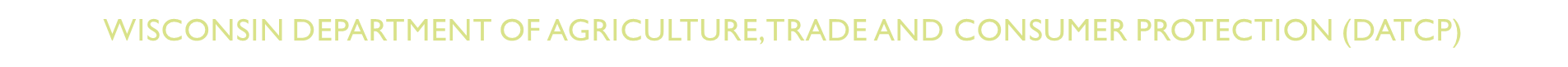 March 2021